Héberger des revues électroniques
Pourquoi ? Comment ?
Jean-Blaise Claivaz – DOI: 10.5281/zenodo.8349013
Journée LibreABC - 31 août 2023
[Speaker Notes: Apporter avec soi :
- un PC portable avec accès à sa messagerie électronique
- un texte au format Word, éventuellement avec des illustrations]
Programme
2
31.08.2023 Claivaz JB
Introduction
Caractéristiques d’une revue électronique
Présentation du logiciel OJS
Atelier
Création d’un journal
Du manuscrit à l’article publié
Attribution des rôles
Exercices pratiques
Résumé
Communication scientifique
3
31.08.2023 Claivaz JB
Diverses formes et pratiques
Prévalence de l’article
Nombreuses parties prenantes
Modèles économiques
Internet et le web
Nouvelles possibilités et nouveaux besoins
4
Caractéristiques d’une revue électronique
31.08.2023 Claivaz JB
Langue(s)
Format(s) – PDF, ePub, HTML…
Serveur – URL
Identifiants – ISSN, DOI, ORCID…
Pérennité
Réutilisation – licences 
Versions – preprint, AAM, VoR…
Volumétrie et périodicité
…
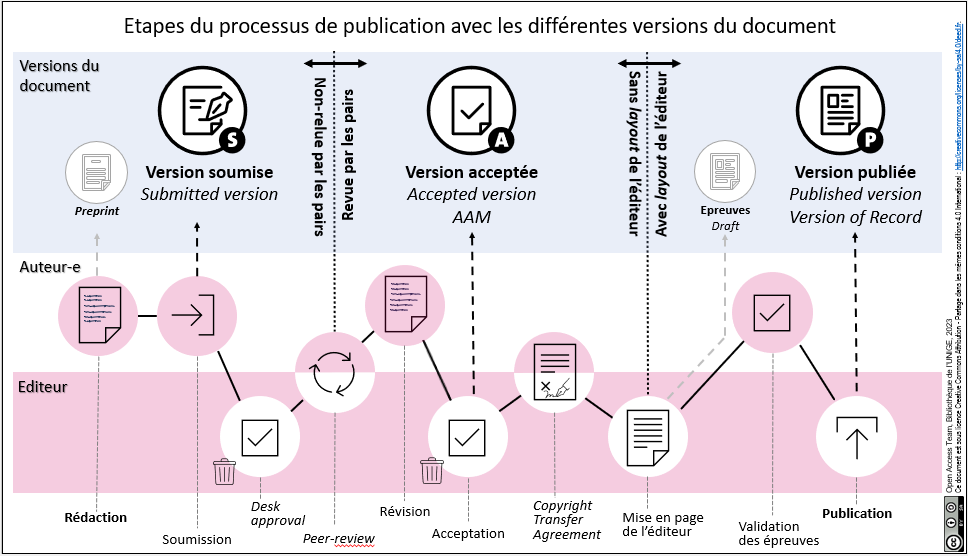 Open Journal Systems, v. 3.4
Depuis 2002, lancé et supporté par PKP, The Public Knowledge Project, Simon Fraser University (Canada)
https://pkp.sfu.ca/software/ojs/
Plus de 30’000 revues utilisent désormais OJS
Pour la gestion desprocessus de gestiondes articles
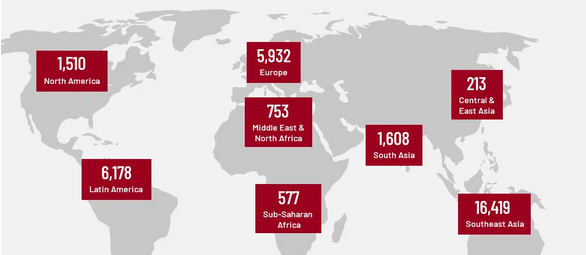 Everything a scholarly journal needs
7
31.08.2023 Claivaz JB
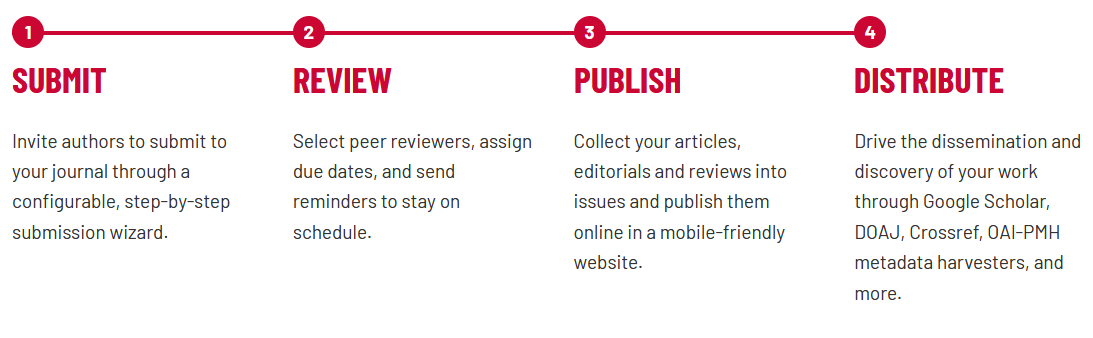 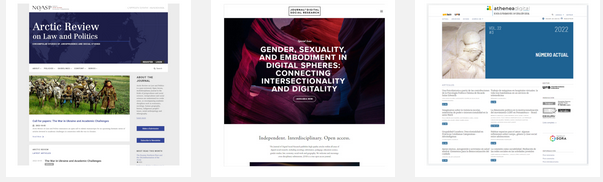 Atelier
8
31.08.2023 Claivaz JB
https://oap.unige.ch/journals_dev/index

Aperçu des étapes de création d’un journal
Découverte du processus pour l’auteur/trice
Gestion par l’équipe éditoriale
1. Soumission
9
31.08.2023 Claivaz JB
Formulaire en ligne à remplir par l’auteur-e correspondant-e
Choix des métadonnées que l’on veut rendre obligatoires
Possibilité d’avoir une interface multilingue
Editeur/trice en chef-fe – journal manager

[Plugin Quicksubmit s’il faut récupérer d’anciens articles]
2. Relecture
10
31.08.2023 Claivaz JB
Cœur d’OJS – basé essentiellement sur des rôles
Responsables de rubrique – section editor
Relecteurs/trices - reviewers
Divers assistant-es de production
Auteurs et autrices
A chaque rôle sont associés des droits
Possibilité de créer un formulaire pour les reviewers
3. Production
11
31.08.2023 Claivaz JB
Préparation des fichiers finaux :
Mise en page, pagination, identifiant, graphisme…
Génération des différents formats
Divers assistant-es de production
A propos des formats d’affichage
12
31.08.2023 Claivaz JB
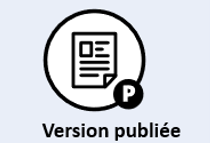 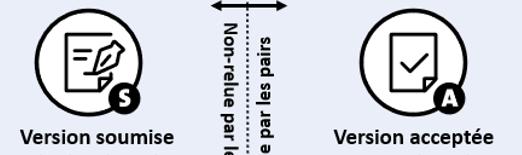 Mise en page	ouPréparation d’un .docx épuré
Génération d’un JATS XML(plugin ad hoc)
Affichage de la publication en HTML(plugin ad hoc)
Finalisation des corrections du texte sans mise en page
* Plusieurs formats possibles (MS Word, LibreOffice Writer ou Google Docs…)
4. Publication/Distribution
13
31.08.2023 Claivaz JB
Vérification/complétion des métadonnées
Attribution d’un DOI
Attribution d’une licence
Rattachement de l’article à un numéro de la revue
Publication du numéro de la revue
Exposition/Diffusion des métadonnées
Archivage à long terme
Divers assistant-es de production
14
Merci de votre participation !
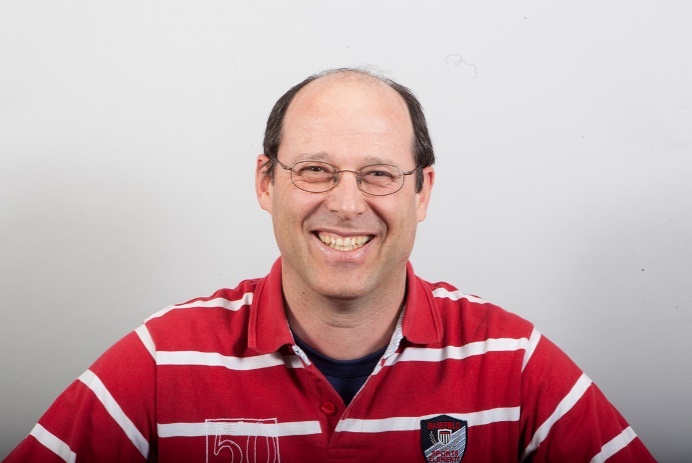 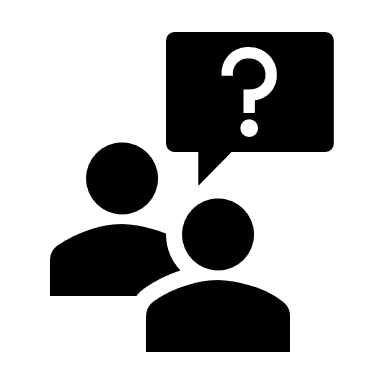 Jean-Blaise.Claivaz@unige.ch
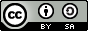 Jean-Blaise Claivaz, Bibliothèque de l’UNIGE, 2023
Ce document est sous licence Creative Commons Attribution - Partage dans les mêmes conditions 4.0 International :http://creativecommons.org/licenses/by-sa/4.0/deed.fr.